TexomaMay 8, 2021
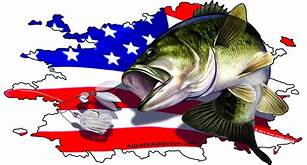 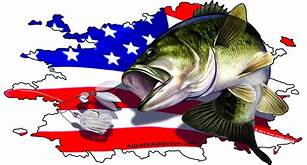 TEAM			# OF FISH		BIG BASS		WEIGHT			POINTS
M. GREEN/G. REEVES		5		5.48		19.14			71.14
L. LANKFORD/K. LANKFORD		5		3.56		15.54			66.54
R. ARNHART/G. ARNHART		4		6.32		12.24			62.24
S. LEAF/C. YOUNG		5		2.93		10.46			59.46
M. MICHELSON/C. GOODWIN		3		2.58		  7.03			54.03
R. CASTLEBERRY/J. CASTLEBERRY	2		3.13		  5.91			51.91
A. HOLLIMAN		2		2.47		  4.24			49.24
D. PHIPPS/D. PHIPPS		2		2.41		  3.77			47.77
K. DAVENPORT/T. DAVENPORT	2		1.68		  3.32			46.32
J. DOWNS/K. HARER @		1		2.90		  2.90			44.90
B. TOMPKINS/S. TOMPKINS		1		2.75		  2.75			43.75
K. BUTLER/K. BUTLER		1		1.36		  1.36			41.36
M. PIERCE/D. MILLER		0		0.00		  0.00			  1.00
B. SCOTT/J. COATS		0		0.00		  0.00			  1.00

@ K.HARER 1ST SUB FOR J. DOWNS/R. DAY TEAM